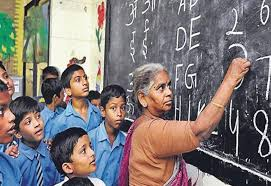 English Language Teaching
MODULE III
Haritha Unnithan, Dept of English
Methods of Language Teaching
Grammar Translation method 
Direct method
Audio-Lingual method 
Audio-Visual method
Communicative Language Teaching 
CALL 
Structural method
Functional- notional approach
 The Silent Way
Suggestopedia, 
Community Language Learning.
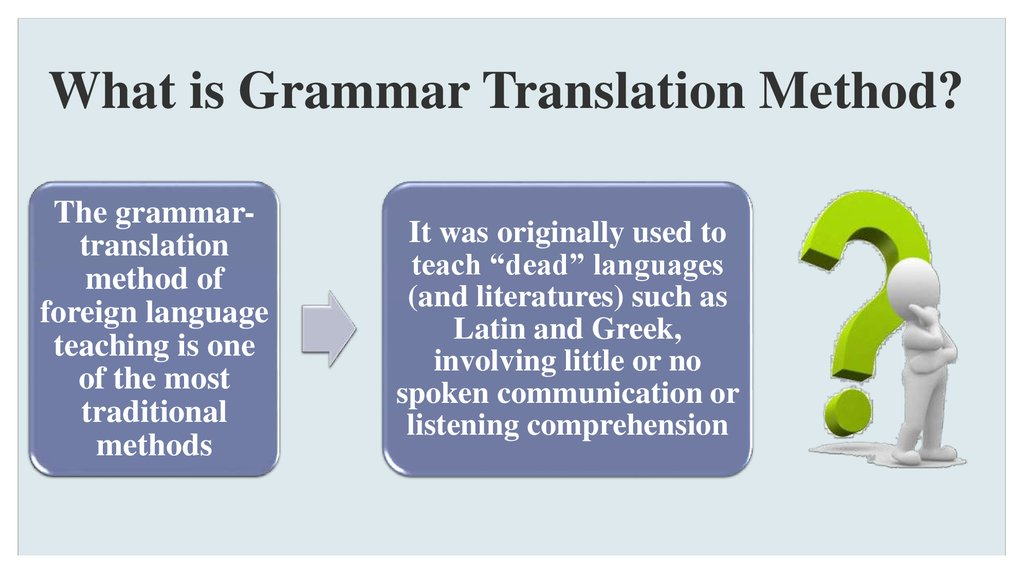 Dominated in European and foreign language teaching from 1840s to 1940s

Offspring of German scholarship

Know everything about the subject rather than the subject itself.

Primary focus is the understanding of literary text
Aims to study foreign language in order to benefit mental discipline and intellectual development.
Approaches language first through the detailed analysis of its grammar rules to translate texts to and from the target language
Language learning is all about memorizing rules and facts.
First language as a reference system 
Major focus on reading and writing
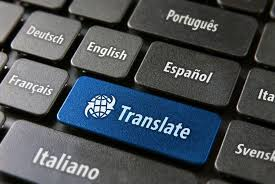 Vocabulary enrichment- bi lingual dictionary and memorizing.
Sentence as the basic unit- translation as the major process
Accuracy emphasized- aim is to high standards in translation
Grammar is taught deductively
Native language is the medium of instruction
Questioning and rejection of GT method during 1850s- a demand for proficiency in foreign languages- communication got importance.
Led to the Reformist movement in 1880s.
Discipline of linguistics was revitalized
Phonetics gave new insights to speech process
International Phonetic Association in 1886
International Phonetic Alphabet(IPA)
Reformist movement
Study of the spoken language
Importance to pronunciation
Inductive method in learning
Use of conversations and dialogues, phrases and idioms.
Establish association with target language.
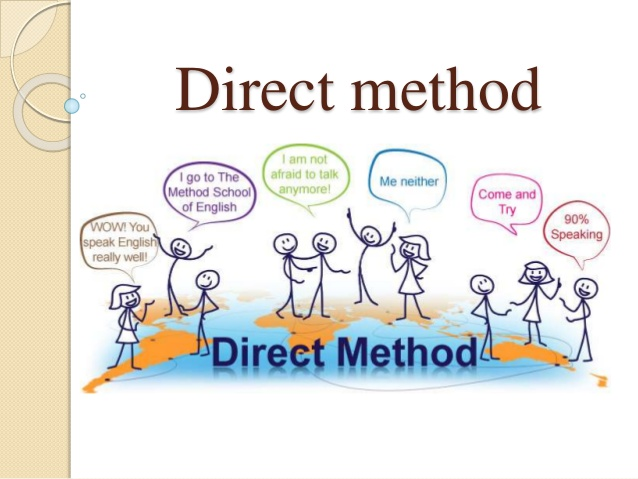 Direct Method
An answer to the dissatisfaction with the older grammar translation method
Has its origins in the Natural method which was popularised by Sauveur and Franke
Intensive oral interaction in target language.
Spontaneous use of foreign language in classroom
Attention given to pronunciation
Known words can be used to teach new vocabulary, using mime, demonstration and pictures.
Introduced in France and Germany
Sauveur and Maximilian Berlitz in commercial schools
Classroom instructions in target language
Oral communication- question and answer exchanges

Inductive learning of grammar
Concrete vocabulary through demonstration and abstract through association of ideas
Speech and listening comprehension
Correctness of pronunciation and grammar.
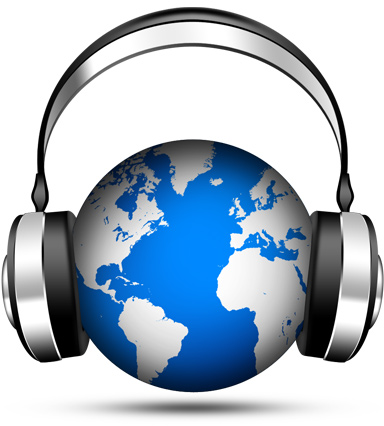 Demerits
Overemphasized the naturalistic learning 
Failed to consider practical realities
Required teachers who were native speakers or who had native-like fluency 
Largely dependent on teacher’s skill.
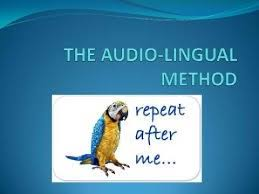 Proposed by American Linguists in 1950s
(structural linguistics)
Foreign language learning is a process of mechanical habit formation. Language is a verbal behaviour.
The Audio-lingual Method was widely used in the 1950s and 1960s, and the emphasis was not on the understanding of words, but rather on the acquisition of structures and patterns in common everyday dialogue.
Memorizing dialogues and performing pattern drills.
Aural-oral training
set phrases are memorised with a focus on intonation
Grammatical explanations are kept to a minimum
Vocabulary is taught in context
Audio-visual aids are used( tape recorders, language labs)
Focus is on pronunciation
Correct responses are positively reinforced immediately
A teacher- dominated method.
Active verbal interaction between teacher and learner.
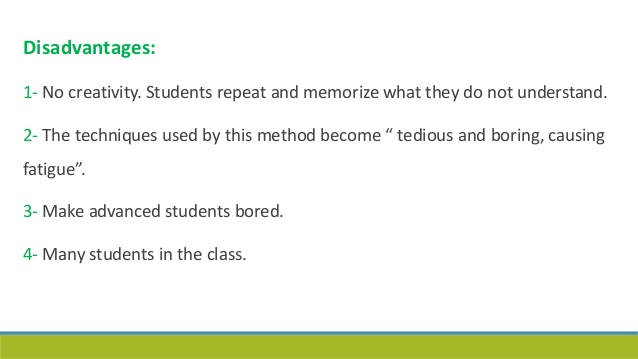 Decline of Audio- Lingual Method
With Noam Chomsky’s theory against behaviourism
Transformational generative grammar
“Languages are not acquired by repetition and imitation, but generated from learner’s underlying competence”.
Audio Visual method
France 1950s
foreign language is basically a mechanical process and it is more effective if spoken form precedes written form. 
The stress was on oral proficiency and carefully- structured drill sequences (mimicry/memorisation) and the idea that quality and permanence of learning are in direct proportion to amount of practice carried out.
The lesson begins with the filmstrips and tape-presentation.
 The materials are explained by the teacher through pointing, demonstrating, selective listening, question and answer.
 The dialogue is repeated several times and memorized by frequent replays of tape-recording and filmstrips or by language laboratory practice.
 Students are gradually emancipated by the filmstrip and tape-recorder.
          Advantages
The students can easy understand the material because they are not only listening but also watching the presentation.
The students will become fluent in speaking.
Audio Visual Method enhances student learning and create a more inviting atmosphere.
The Disadvantages
 Basic method of teaching is repetition.
Mechanical drills of early Audio-Visual approach is boring, mindless and counter productive.
Audio-Visual materials were open to same sort of misuse.
 Audio Visual method doesn’t develop writing and reading skill
CLT
Maintained a functional approach to language teaching
Theory
Language is a system for the expression of meaning
Primary fn. Of language is interaction or communication
Structure of language reflects functional and communicative uses.
Primary units- categories of functional and communicative meaning.
Functional communication activities and social interactional activities (Little wood)
Negotiation of information or information sharing in target language.
Teacher should facilitate the communication process.
Games, role plays, task based communication activities.
Computer Assisted Language Learning( CALL)
"the search for and study of applications of the computer in language teaching and learning." ( Levy)
CALL is the use of computer technologies that promote educational learning, including word processing, presentation packages, guided drill and practice, tutor, simulation, problem solving, games, multimedia CD-ROM, and internet applications such as e-mail, chat and the World Wide Web (WWW) for language learning purposes.
Structural Approach
Arrangement of words is very crucial in English language
Vocabulary is useless unless the reader is equipped with different patterns or modes in which words and phrases are used
Stresses on sentence- structure
one has to learn the structures
Principles
	Speech is very important
	Learner-centered
	Fix up the habits of language patterns in 	English.
	Rely on- oral approach, drill method, 	situational approach
The Silent Way
Devised by Caleb Gattegno
Teacher should be silent as much as possible in the classroom
Learner should be encourage to produce as much as language as possible.
Language learning as problem solving creative, discovering activity
Learner is the principal actor
Takes a structural approach to the organization of language 
Students are presented with structural patterns of target language and grammar rules are learned inductively.
Learning is facilitated if the learner discovers or creates. 
The learner is not a bench bound listener but an active contributor to the learning process.
Learning is facilitated by accompanying (mediating) physical objects. The Silent Way uses colorful charts and rods (cuisenaire rods) which are of varying length. They are used to introduce vocabulary ,colors, numbers, adjectives, verbs) and syntax (tense, comparatives, plurals, word order …)
Learning is facilitated by problem solving involving the material to be learned.
This can be summarized by Benjamin Franklin’s words:
“Tell me and I forget
Teach me and I remember
Involve me and I learn”
A good silent way learner is a good problem solver. The teacher’s role resides only in giving minimum
repetitions and correction, remaining silent most of the times, leaving the learner struggling to solve
problems about the language and get a grasp of its mechanism.
Community Language Learning (CLL)
Charles A Curran
Represents the use of counselling learning theory
Humanistic approach
Oral proficiency
Give importance to learner’s expressed communicative intentions and teacher’s reformulations into suitable language utterances.
Activities
Translation
Group work
Recording
Transcription
Analysis
Reflection and observation
Listening
Free conversation

Learning achieved collaboratively
Suggestopedia
Developed by Bulgarian psychatrist-educator Georgi Lozanov

The approach was based on the power of suggestion in learning, the notion being that positive suggestion would make the learner more receptive and, in turn, stimulate learning.
suggestopedia makes use of music, a comfortable and relaxing environment, and a relationship between the teacher and the student that is akin to the parent-child relationship. Music, in particular, is central to the approach. 
there is no apparent theory of language in suggestopedia and no obvious order in which items of language are presented.
Aims to deliver advanced conversational proficiency quickly
Not memorising but understanding and creative solutions to problems,
All participants sit in a circle
Micro and macro studies
Micro- grammar, vocabulary, qns. and answers
Macro- role playing, innovative language conversations.
Notional Functional Approach
The notional-functional approach is a way of structuring a syllabus around "notions," real-life situations in which people communicate, which are further broken down into "functions," specific aims of communication
Functions often lend themselves naturally to specific grammatical patterns or common expressions
For eg. How to buy from a shop?
THANK YOU